Conference Name/Event
Certification Overview
Presenter Names
Introduction to IAEM
Vision
Mission
That the International Association of Emergency Managers be recognized globally as the premier organization for emergency management.
The mission of IAEM is to advance the profession by promoting the principles of emergency management; to serve its members by providing information, networking and professional development opportunities; and to advance the emergency management profession.
Certification History
Milestones
1989 - FEMA grants funding to create a professional certification
1989-1993 - IAEM (formerly the National Coordinating Council on Emergency Management) collects input from practitioners on KSAs.
1993 - 211 CEMs awarded.
2014 - Online application portal launched. 
2022 - Exam overhauled to allow for better testing matrices.
Current Metrics
2496 current CEMs
373 current AEMs
53 states/territories and 22 countries
151 CEMs (Australia, Barbados, British Virgin Islands, Canada, Chile, China, Germany, Greece, Iceland, Ireland, Japan, Jordan, New Zealand, Nigeria, Peru, Philippines, Qatar, Republic of Korea, Switzerland, Taiwan, UAE, and United Kingdom)
25 AEMs (British Virgin Islands, Canada, Netherlands, New Zealand, Qatar, Saudi Aribia, Taiwan, Trinidad, and United Kingdom)
Certification Basics
Comprehensive
Goals of Certification
The AEM® and CEM® program is for professionals with comprehensive emergency management responsibility.  Comprehensive disaster/emergency management work experience refers to assigned duties and responsibilities across multiple phases of disaster /emergency management.
Elevate visibility of emergency managers
Encourage and mandate continued professional development, education and technical skills
Ensure minimal Knowledge, Skills and Abilities (KSAs)
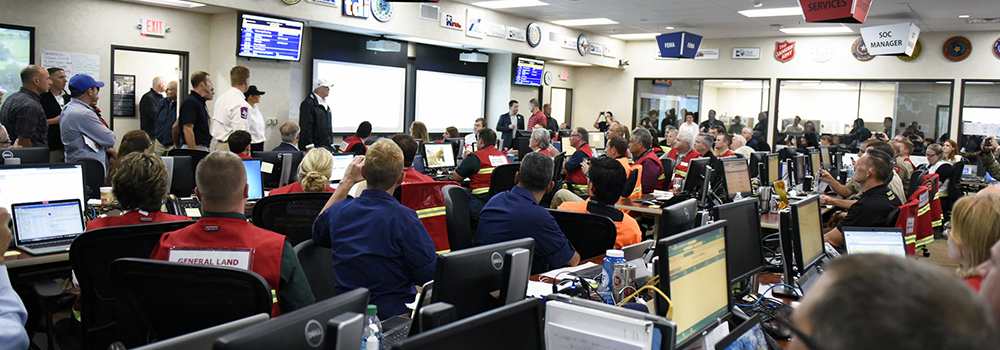 General Information
General Information
Fees as of June 1, 2024:
Current member: $430
Non-member: $640
Recert current member: $280
Recert non-member: $360

5-year Certification Period

Online application portal
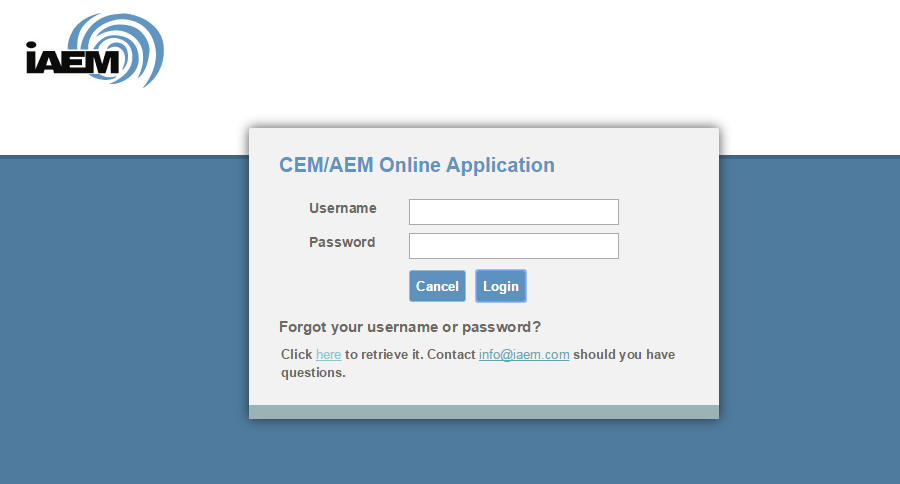 [Speaker Notes: CRITICAL NOTE:
If you are already certified, or an IAEM member, or have already paid the certification fee, please log-in using the user name/password already assigned to you. If you don't know your user name and password, contact IAEM HQ (703-538-1795) before proceeding. Failure to log-in with the proper credentials will create a duplicate record and could result in your application being deleted from the online system.]
Applicant Guidebook
Applicant Guidebook
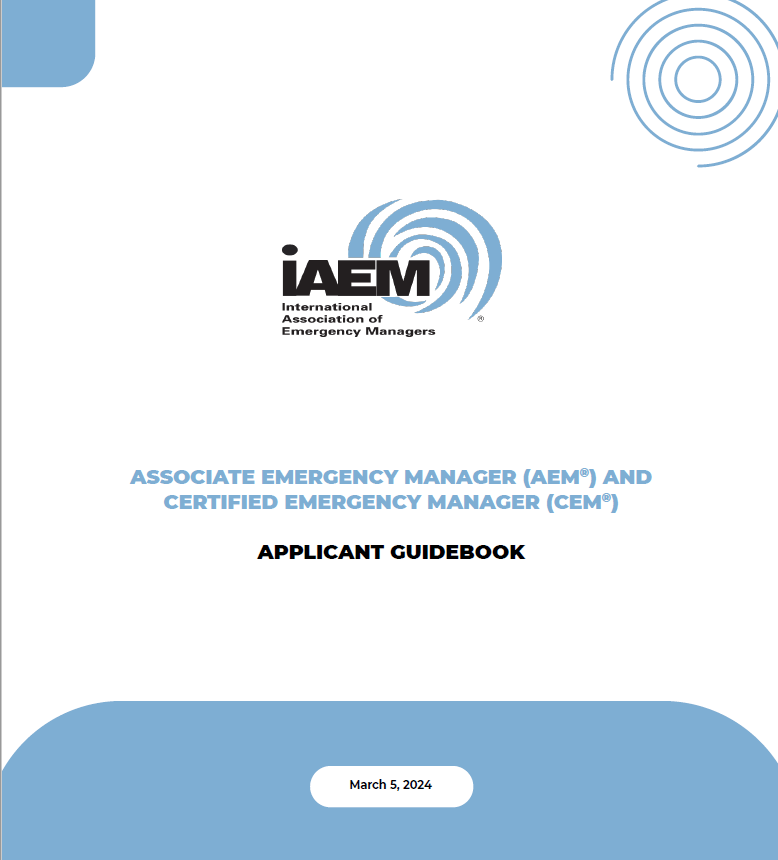 IAEM.ORG > CERTIFICATION > RESOURCE CENTER > CERTIFICATION GUIDEBOOK
Provides step-by-step instructions on completing the certification application.
Includes tips and specific examples of what meets / does not meet requirements.
Certification Requirements
AEMs may upgrade at anytime at no additional fee*.  
Newly-upgraded CEMs will retain their original class year (AEM certification year) and will be required to recertify five years from then.
Certification Process
Do not create duplicate accounts.
Can be completed in any order / within 1 year.
If application package is incomplete:
Maintaining Certification
Recertification Timeline
Recertification Requirements
Certification is valid for five years.
Must recertify before 31DEC of the fifth calendar year.
For example:
Certification year ends in 0 or 5  recertify in year ending in 5 or 0.
Extensions may be granted by Certification Commission Chair.
Sliding scale of requirements based on time certified:
↓ training hours
↑ contributions
Certification Requirements – Exam
Exam Details
Two versions:
Country-specific for practitioners in Australia, New Zealand, Canada, and the United States
International for all other practitioners
Multiple Choice questions
Scaled scoring. Passing score is 500 on a scale of 200 to 800. 
May take the exam before or after submitting the application package
Two attempts to pass
IAEM Board Members, high school / college faculty, military training officers may proctor
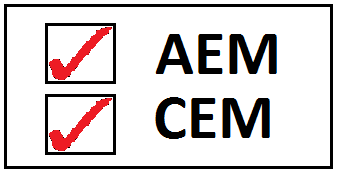 Application Review
Certification Requirement – Experience
Work History
Experience
At least three years full-time equivalent (12 months = 1,920 hours) experience in a comprehensive disaster/emergency management position
Only two years FTE required with a baccalaureate degree or higher in emergency management
Must submit: 
Job descriptions for all positions with % of time spent on EM noted
Independent documentation of time in role
Participation in a full-scale exercise or two separate functional exercises;
 OR
Experience with a declared disaster or major public event such as major sporting event, state visit or special event
Not Accepted:
Evaluator role ONLY
Tactical exercise role
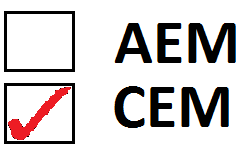 [Speaker Notes: Work History Common Mistakes:
Not providing official job description
Not providing current supervisor letter
Not providing letter with specific employment dates and percentage of job relating to disaster management

Experience Common Mistakes:
Documentation does not specifically identify the applicant and role
Role is too specific (evaluator only, tactical player [CBRNE response team, firefighter, EMT])]
Certification Requirement – References
References
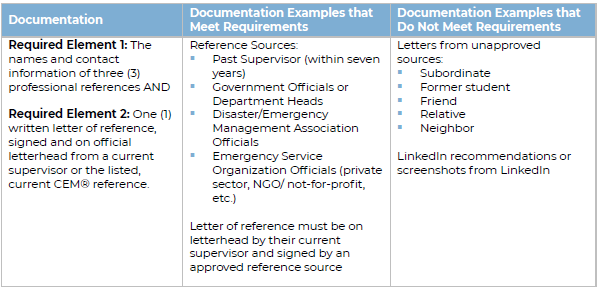 One reference letter from current supervisor
Two additional names and contact information
Current CEM® may be an acceptable substitute for applicants without a supervisor
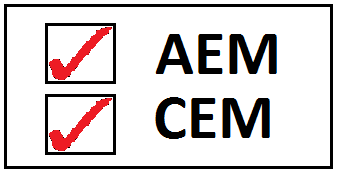 [Speaker Notes: References – Common Mistakes:
Supervisor letter not on letterhead
Supervisor letter NOT specifically recommending applicant for AEM/CEM]
Certification Requirement – Education
Education
A baccalaureate degree from an accredited institution
Council-specific requirements for:
Canada
Asia, International, Latin America, Caribbean
Notes
EM degree may reduce EM training hours
Coursework cannot be counted twice
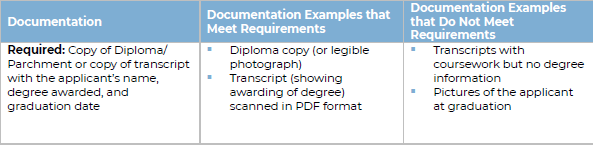 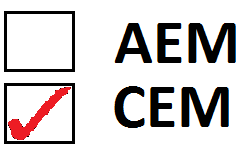 [Speaker Notes: Education – Common Mistakes:
Submitting Master’s or PhD for the basic requirement]
Certification Requirement – Training
Documentation Requirements
Initial certification vs. recertification sliding scale  
Subject area limitations / exceptions
Selecting EM or GM
Special circumstances – reference the Guidebook:
Bachelor’s or higher in EM
ICS 100/200/300/400
Full-day classes 
TTT classes
FEMA’s EMPP
Partial hours
Date of completion
Title of training
Applicant name
Training hours
An official description of the course content and course objectives, such as a syllabus or similar document which includes subjects of discussion, for items not included in the Sample Training Allocation Chart.
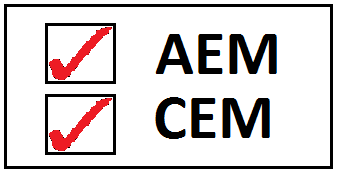 [Speaker Notes: Notes on Special Circumstances:
Bachelor’s or higher in EM – can reduce EM training hours
ICS 100/200/300/400 – may be combined for more than 25 hours (3 separate submissions)
Full-day classes – if not in TAC, not on cert, 6 hours
TTT classes – always GM Training 
FEMA’s EMPP – must submit individual course certificates
Partial hours – courses less than 30 minutes not counted


Common Mistakes
Requesting more than 25 hours for a single class
Requesting more than 25 hours in a single subject area
Missing course description or syllabus
Using classes from an undergraduate degree as training hours
Placing classes in the wrong category (EM vs GM training)]
Certification Requirement – Training
How to utilize the 
USA Training Allocation Chart (TAC)
[Speaker Notes: Common Mistakes:
Training is outside 10/5 years
Training is misallocated (E vs G)
Fail to provide course descriptions or syllabi for courses not on the Training Allocation Chart
More than 25 hours submitted in a given Subject Area]
Certification Requirement – Professional Contributions
15 options for initial certification
16 options for recertification 
All require independent documentation
Initial certification vs. recertification sliding scale 
6 unique contributions for initial 
10-year period for initial   certification
LeadershipRole
Audio-Visual Product
Conducting Research
Professional Conference
Teaching
Award or Special Recognition
Special Assignment
Membership
Other
Course Development
Legislative Contact
Service Role
Professional Certification
Speaking
Mentoring/
Proctoring
Publication
Speaking
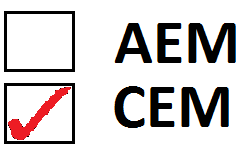 Certification Requirement – Professional Contributions
Things to Consider:
Multiple elements of documentation
Requesting credit for “Other”
Not comprehensive EM
10-year window / recert window


    Remember:
Read the Applicant Guidebook.
Commissioners do not know you.
LeadershipRole
Audio-Visual Product
Conducting Research
Professional Conference
Teaching
Award or Special Recognition
Special Assignment
Membership
Other
Course Development
Legislative Contact
Service Role
Professional Certification
Speaking
Mentoring/
Proctoring
Publication
Speaking
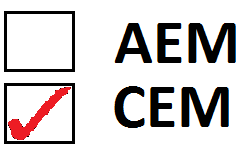 Professional Contributions – Membership
Requirement
Reminders
The applicant must provide independent verification of membership in a non-profit organization composed of emergency management professionals such as IAEM, NEMA, and similar member-based groups for at least three (3) different years.
Years of membership do not need to be consecutive.
Membership may be in different organizations.
Documentation Examples
Membership certificate with applicant’s name and years of membership.
Letter from organization validating applicant’s membership for at least three years.
[Speaker Notes: Common Mistakes:
Organization is not primarily focused on emergency management. 
Providing a screen shot of a payment page with no additional information]
Professional Contributions – Conference
Requirement
Reminders
The applicant must provide independent verification of at least a cumulative of 40 hours of confirmed attendance at professional conferences/workshops directly relating to disaster/emergency management.
May use multiple conferences. 
Virtual acceptable. 
Attendance verification, not agendas or flyers.
Documentation Examples
Certificate of attendance 
Conference badge (must also include documentation of conference name, date, days and hours)
Letter from conference/ workshop host agency validating applicant’s attendance and contact hours
[Speaker Notes: Common Mistakes:
Conference is not primarily focused on emergency management
Using more than 6 hours per day of conference time
Lack of verification of attendance (badge, cert of attendance)
Military: TDY orders DO NOT meet the requirements]
Professional Contributions – Service Role
Requirement
Reminders
The applicant must provide independent verification of service on a board of directors, board, committee, task force, or special project for a professional and/or jurisdictional organization supporting disaster/emergency management.
May be part of routine job duties.
Documentation Examples
Independent verification of appointment from host agency. 
Meeting minutes documenting group purpose and applicant’s contributions.
Letter of recognition from host agency thanking the applicant for participation.
[Speaker Notes: Rep to County EMS Coordination Council – yes
LEPC rep - no

Common Mistakes:
Providing only an appointment letter
Role is not related to comprehensive emergency management]
Professional Contributions – Leadership Role
Requirement
Reminders
The applicant must provide independent verification of voluntary service on a board of directors, a board committee, a task force, or a special project for a professional, emergency management or a jurisdictional organization contributing to or supporting disaster/emergency management.

This category requires a signed supervisor letter verifying that role was not a part of the applicant’s regular job duties.
May NOT be part of routine job duties.
Documentation Examples – 2 Elements
Supervisor letter verifying leadership position was not part of applicant’s routine job duties.
AND
Independent documentation of applicant contribution to group.
[Speaker Notes: Common Mistakes:
Appointed to the position
Providing only an appointment letter
Role is not related to comprehensive emergency management]
Professional Contributions – Special Assignment
Requirement
Reminders
The applicant must provide independent verification of a special assignment for a committee, work group, or task force addressing a substantive disaster/emergency management issue. The resulting product or decisions must make a significant contribution to or impact on the comprehensive disaster/emergency management profession.
Usually for a short-term assignment that falls outside of routine job duties.
Cannot use the same “assignment” to satisfy multiple contributions.
Documentation Examples
Sponsoring agency letter.
[Speaker Notes: Common Mistakes:
Not directly related to comprehensive emergency management]
Professional Contributions – Speaking
Requirement
Reminders
The applicant must provide independent verification of participation in three (3) separate presentations or panels where the applicant is the speaker/presenter on a disaster/emergency management topic.
No length requirement.
Varying audiences.
Different from Teaching.
Speaking materials (i.e., PPT) not required.
Documentation Examples
Letter of recognition from the host agency thanking the applicant for the presentation.
[Speaker Notes: Common Mistakes:
fewer than 3 speaking engagements
Incomplete verification
Being interviewed for a news article, magazine, journal does NOT qualify]
Professional Contributions – Teaching
Requirement
Reminders
The applicant must provide independent verification of at least three (3) hours of teaching / instruction related to disaster/emergency management.
Different from Speaking. 
EM content must equal 3 hours; housekeeping not included.
May provide multiple instances of instruction.
Documentation Examples
Letter from sponsoring agency verifying teaching assignment completion. 
Letter from professor / university chair verifying teaching assignment and duration.
Course sign-in sheet or feedback forms with applicant listed as instructor, title of course, date and student signatures for attendance.
[Speaker Notes: Common Mistakes:
Invitation only, no verification
Technical instruction (CPR, PPE)]
Professional Contributions – Course Development
Requirement
Reminders
The applicant must provide independent verification of a significant role in the development or extensive revision of an educational disaster/emergency management course of at least three (3) hours in length.
Must be a revision to content or creation of new content for a class, not a speaking engagement.
Documentation Examples
Third party letter verifying significant participation in course development/revision.
[Speaker Notes: Common Mistakes:
Not providing independent verification of a significant role in developing the course
Participating as a focus group or panel to advise on developing the course is not sufficient]
Professional Contributions – Publications
Requirement
Reminders
The applicant must provide independent verification of publication of a substantive article, research project, or other publication relating to the disaster/emergency management field beyond the editorial control of the applicant.
Routine school papers, self-published articles are not acceptable.
Announcements, flyers, work-related articles are not acceptable.
Documentation Examples
A copy of the article showing publication
Publication’s table of contents with author listed
Link to publication or purchase website(s)
[Speaker Notes: Common Mistakes:
Training flyers not sufficient
Not listed as an author
Submitting a word document or pdf of a thesis / dissertation]
Professional Contributions – A/V Products
Requirement
Reminders
The applicant must provide independent verification of personal, significant involvement in the development of content for distributed disaster/emergency management video, computer software product, or other audio-visual (A/V) product.
Using an existing application or program and populating it with data does not meet the requirement.
Documentation Examples
Independent verification of applicant's contribution
Evidence of product with date complete
[Speaker Notes: Common Mistakes:
Not providing independent verification of a significant role in developing the product.
Product does not relate to emergency management.]
Professional Contributions – Award
Requirement
Reminders
The applicant must provide documentation of receipt of an individual award for disaster/emergency management related activities.
May be internal or external to applicant’s agency.
Must be personalized.
Documentation Examples
Award Certificate
Pictures of plaques that include applicant’s name
Copies of military service medals
Copies of press releases/external verification of award
[Speaker Notes: Common Mistakes:
Department-level / organizational award without applicant being named
Photograph of receipt 
Routine / Years of Service awards]
Professional Contributions – Certification
Requirement
Reminders
The applicant must provide documentation of an earned certification (initial or recertification) directly related to disaster/emergency management.
Cannot use the AEM©/CEM©.
Certifications must have a term of expiration and at least one of the following:
Continuing education requirement
Exam requirement
Professional contributions
Documentation Examples – 2 Elements
Independent proof of certification.
AND
Highlighted sections of certification application from certifying body showing compliance with IAEM’s requirements.
[Speaker Notes: Common Mistakes:
Certification does not relate to emergency management
Certification does not meet the requirements (renewal, test, education)]
Professional Contributions – Legislative Contact
Requirement
Reminders
The applicant must provide documentation of contact with and a response from an elected representative at the national, regional, tribal, or local government level regarding a disaster/emergency management issue.
Can be in-person visit, email correspondence or traditional post.
Can be part of a group visit (lobby/advocacy day).
Documentation Examples – 2 Elements
Copy of original EM-related correspondence initiating outreach.
AND
Copy of response (form letter or personalized) after outreach.
[Speaker Notes: Common Mistakes:
Submitting a word doc of the message
No copy of a return email
Independent verification if contact is in person, or part of a hearing, etc.]
Professional Contributions – Conducting Research
Requirement
Reminders
The applicant must provide independent verification of a significant role in the development and execution of a disaster/emergency management research project.
Can be government-sponsored or vetted by independent third-party.
FEMA’s EMPP Advanced/Executive Capstone projects may be acceptable.
Documentation Examples – 2 Elements
Letter from sponsoring agency, or professor validating role
AND
Copy of the results/ paper in which research is used
Abstract of the research, including summary of methodology and findings via website link
[Speaker Notes: Common Mistakes:
Submitting a research proposal
Submitting only the abstract
Project does not relate to disaster/emergency management]
Professional Contributions – Other
Requirement
Reminders
The applicant may provide documentation of other contributions to disaster/emergency management that do not meet the definitions of other Professional Contributions.
Cannot be a duplicate of a contribution submitted under a previous category.
May submit multiple “other” contributions but only one (1) may be accepted to meet required contributions.
Documentation Examples
Independent verification of contribution
Documentation of how activity or product is related to comprehensive EM
Tools and Support
Electronic Resources
Mentors
Applicant Guidebook
Online Application User Guide
Updated Exam Resource List
Training Allocation Charts
Uniformed Services Guides
FAQ
Featured Mentors
Any current CEM® can be a mentor. 
Notification to Certification Commission required.
Prep Course
Overview of the certification exam
Sample exam questions
Q&A period
All resources are available at: www.iaem.org/Certification/Resource-Center
[Speaker Notes: The AEM/CEM Certification Prep Course is intended for professional emergency managers interested in obtaining the Certified Emergency Manager designation. Note: The Prep Course does not teach emergency management principles. The cost per course is $535.]
Questions?
 info@iaem.com